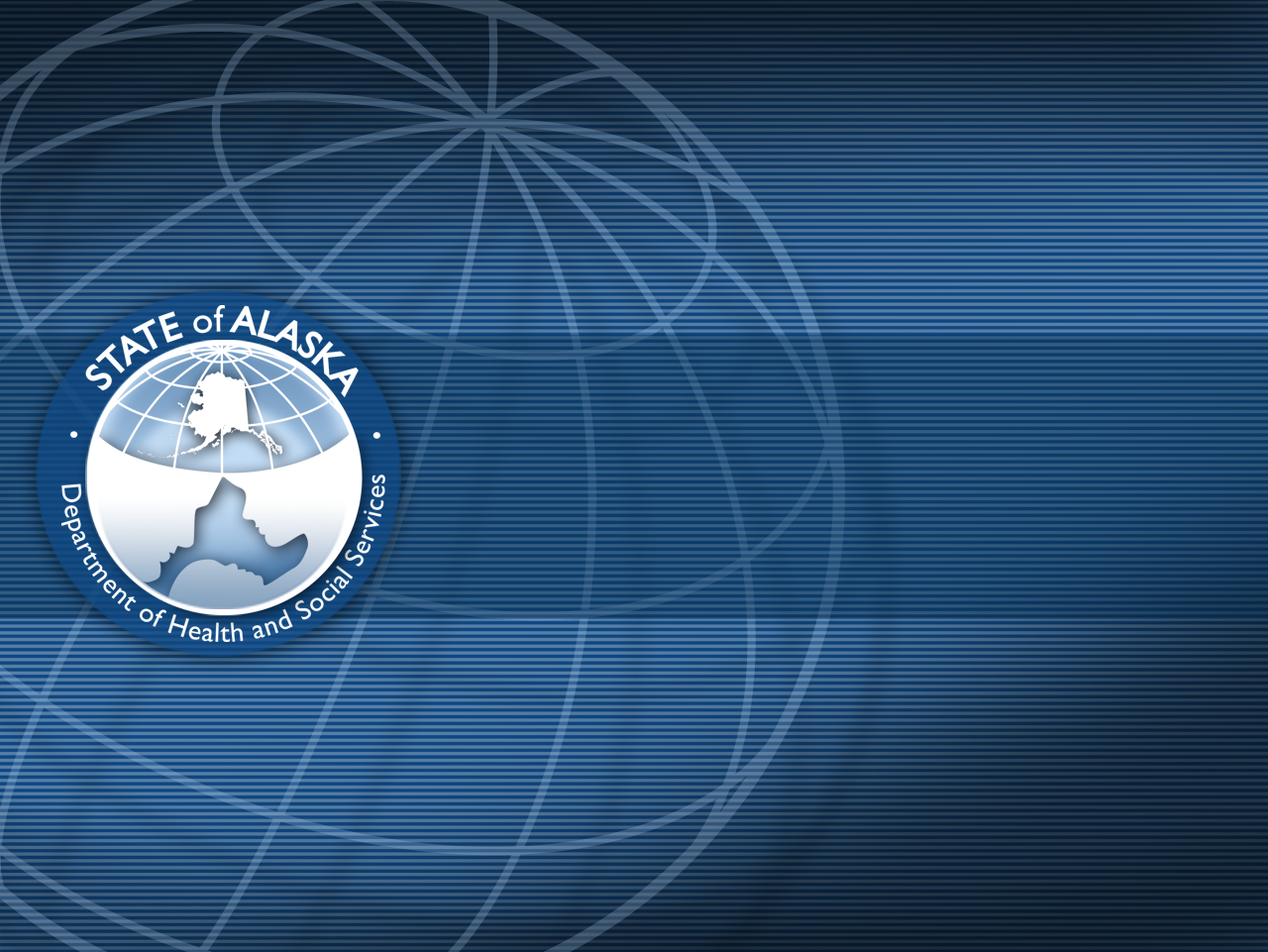 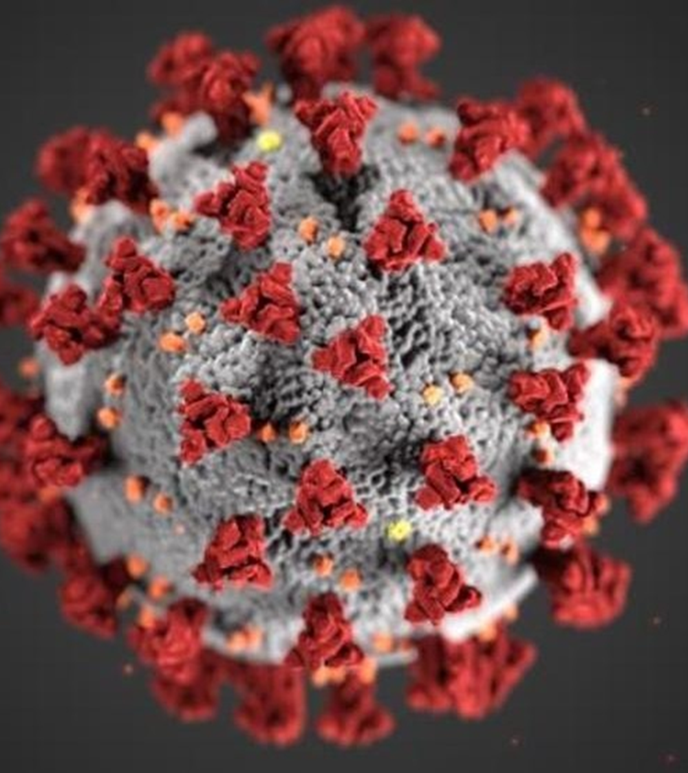 COVID-19 Rural/Frontier Community Response
Tabletop Exercise




DIVISION OF PUBLIC HEALTH
04/01/2020
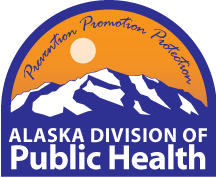 Agenda
Welcome and Introductions
Tabletop Introduction
Module 1:  Prevention/Mitigation
No Known COVID-19 In The Community
Module 2:  Testing
Suspect Case for Testing
Module 3:  Response
Confirmed Positive COVID-19 Case(s)
Module 4:  Surge
Increased Number of Cases
Module 5:  Fatality Management
Module 6:  After Action Discussion and Next Steps
2
Welcome and introductions
Introductions
Name
Organization
Title and Role in COVID-19 Response
Current focus of COVID-19 Preparedness and Response
Safety and Security 
Real-World Emergency Notifications/Messages
Emergency Exits
3
[Speaker Notes: Notes: 
Customize this slide to include any necessary safety and security information, or how attendees will be notified of a real-world emergency.
Customize this slide to reflect what information you would like each attendee to share when they introduce themselves.]
What is a Tabletop Exercise
A tabletop exercise is a discussion-based meeting where community responders and leaders meet in an informal setting to:
Discuss their roles and responses during the COVID-19 pandemic response and recovery.
A facilitator guides participants through a discussion of progressive scenarios. 
Participants review and discuss the actions they would take in a progressive COVID-19 simulated scenario.
Identifies strengths, gaps, collaborations, resources and needs.
Allows for testing of emergency response plans and processes in an informal, low-stress environment.
TTX is not a test of current capabilities and plans. It is a discussion of anticipated response actions and needs to COVID-19.
4
Exercise Purpose
To provide an opportunity for the rural/frontier community leaders and responders to evaluate current response concepts, plans and capabilities in response to COVID-19.
To enhance your “real world” communications, planning, and response to COVID-19 as it comes to your community.
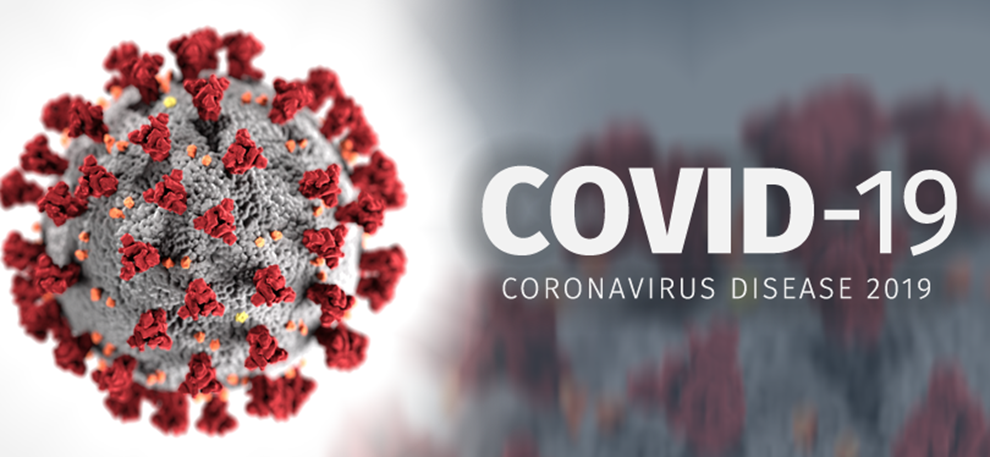 5
Exercise Goals
Discuss COVID-19 planning and response issues facing your discipline and services provided in your community.
Identify:
Local priorities 
What is the highest need?
Where will local resources will be allocated?
Strengths and best practices
Gaps and priorities
Resource needs and supply chains
Communications and collaborations
6
[Speaker Notes: Notes: 
This Exercise is intended to bring the community together to stimulate discussion of what planning has already taken place and what gaps need to be addressed.
Customize this slide to reflect the local priorities. Is the community mainly concerned about food security, water system functioning, power generation, patient isolation, patient transport?
Recognize that not all questions that come out of the Exercise will have an answer or an immediate solution.
The discussion should focus on the community’s identified interests while encouraging consideration of things they may not have addressed yet.]
Exercise objectives
Improve preparedness to respond to COVID-19 in rural/frontier communities.
Evaluate the community’s capability and capacity to safely identify, isolate, and care for a person positive for COVID-19, symptomatic or asymptomatic. 
Assess the notification and communication processes, internally and externally.
Identify strengths, gaps, and resource needs.
Enhance collaboration among leaders and responders in the community.
Confirm your organization's roles/responsibilities and identify how you fit in with your emergency response partners.
7
TTX Ground rules
This is an open, low-stress, no fault environment.
Varied disciplines represented.
We will have different priorities and viewpoints!
No judgement zone on other people’s input.
Decisions are not final; this is an open discussion; goal is to share information not create absolutes.
Focus is on identifying suggestions and recommended actions for improving preparedness, response, and community health and well-being.
8
TTX Ground rules (Continued)
The exercise will be an open dialogue. All ideas and input are welcome.
One person speaks at a time.
Cell Phones on vibrate please.
9
Current Situation Status
December 2019, outbreak of pneumonia,  cases of unknown origin, Wuhan City, China.  
January 7, 2020, Chinese authorities identified a new type of coronavirus
January 20, 2020, China, Thailand, Japan, Republic of Korea reported cases and deaths.
January 21, 2020, US announced 1st COVID-19 case in Washington State.
February 22, 2020 nearly 80,000 confirmed cases, in 28 countries, with 2348 deaths.
10
[Speaker Notes: Situation Status obtained from WHO Situation Reports]
Current Situation Status
March 8, 2020, confirmed cases in the US >500.  
Social distancing and travel restriction orders issued by CDC.
March 15, 2020, 
US confirmed cases >3000 
Deaths 61
March 16, 2020, Italy 28,000 confirmed cases; high number of deaths.
March 30, 2020, US COVID Numbers (as of 3/30/2020)
Cases:  160,385
Deaths:  2,953
11
[Speaker Notes: ** March 30, 2020 as of 5:00 PM PST statistics from CDC]
Alaska Situation Status
March 12, 2020 – First AK COVID-19 case announced.
Current AK COVID-19 Case Counts (as of 3/30/2020)*
Total # of Cases:  119
Number of tests:	  2001
Cases hospitalized:  07
Deaths:	03
Highest # in cities
Anchorage (61)
Fairbanks (22)
Ketchikan (13)
12
[Speaker Notes: 3/30/2020 numbers of cases from the Alaska Department of Health and Social Services http://dhss.alaska.gov/dph/Epi/id/Pages/COVID-19/monitoring.aspx]
Alaska Situation Status
March 27, 2020
Governor Mike Dunleavy issues a mandate “Social Distancing” 
Mandate restricts the movement of individuals within the State of Alaska in order to prevent, slow, and otherwise disrupt the spread of the virus that causes COVID-19.
Mandate in effect March 28, 2020 at 5 PM and in effect until April 11, 2020
“Increasing concern for new cases of COVID-19 being transmitted via community spread within the state…”
13
[Speaker Notes: Governor’s Health Mandate 011- Social Distancing found at https://content.govdelivery.com/accounts/AKDHSS/bulletins/283a713]
Module 1:  No COVID-19 Cases Known in the Community
14
Assessing top priorities and issues to Mitigate (prevent) the Spread of COVID-19
Round table discussion (each participant / discipline reports):
What is the top concerns about COVID-19 coming to your community for your organization / agency?
Do you have a plan in place to address that concern?  
What resources do you have to address that concern and what may be needed?
Is there a participant that can assist with the concern or need?
Are the needs of your organization in conflict or in competition with others?
Refer to Gap Assessment form if needed.
Is a Joint Command Group or Incident Command Group being considered to manage the emergency in the community?
15
[Speaker Notes: Purpose of the round table discussion is so that the participants understand the concerns and needs of partners and may be able to assist in filling that need.]
Social Distancing (not Social Isolation)
How will/is social distancing effect your populations?
Impact community gatherings?
If schools are closed, how will/is this impact: 
Students (e.g., education, food/meals, activity?
Parents (e.g., childcare, able to work, stress)
Others
How is the need and importance of social distancing being communicated to your community?
How can your leaders and trusted messengers communicate the importance of complying with social distancing?
What actions do you (have you) take if community members do not comply?
16
[Speaker Notes: 3/30/2020 – CDC is reporting that with effective social distancing, COVID-19 attack rates are dropping for 3 to 1.3!]
Social Distancing (not Social Isolation)
What are the mental health implications?
Isolation of individuals
Children
Adults
Those with access and functional needs
Disabled
Elderly
Families
Increase in loneliness
Increase in domestic violence
Increase in suicide
Loneliness
Others
What are some mitigation, communications, and outreach measures can be done to reduce the impact?
17
Communications
Clear and consistent communications are essential during emergencies!
What are the main sources of communications in the community? (e.g., media, radio, internet, Facebook, social media)
If community members do not have access to communications, how can you get the information to them?
A Facebook page could be set up to take/answer questions from your community.
How do you communicate the recommendations of Public Health to the entire population?
How can it be improved to enhance compliance?
How can trusted messengers be used?
Translation/Multilingual local leadership?
Others
18
Health and Medical
What is your current capacity to deliver care for COVID-19 suspected or confirmed cases?
Public health capacity
Medical capacity (e.g., hospital, MD office, other)
Federally funded Community Health Centers
Medivac
What would limit or prohibit you from delivering care at your capacity?
How can your public health and medical partners prepare for increased COVID-19 cases and expand capacity now?
Are EMS, Fire and other responders prepared to treat/transport suspected cases?
How can 911 callers be screened for potential symptoms prior to arrival?
Does EMS/Fire have the PPE and training needed to respond to a person with suspect symptoms?
Are you connected to the Alaska Department of Health to provide status updates and resource needs?
Who is the point of contact in your community?
19
Health and Medical
How can non-health and –medical leaders and partners help the community understand the best way to access medical care if COVID-19 consistent symptoms occur? 
Examples:
Call physician, do not present to clinic/hospital
Telemedicine
What other ways can your community members access care if needed?
Are there resources that can be shared among the participant organizations to assist with potential medical needs?
What resource needs and gaps do you identify in health and medical care in your community?
How can the gaps/needs be addressed?
20
Hygiene and Sanitation
Personal Hygiene and Environmental Cleaning is very important to mitigate the spread of COVID-19!
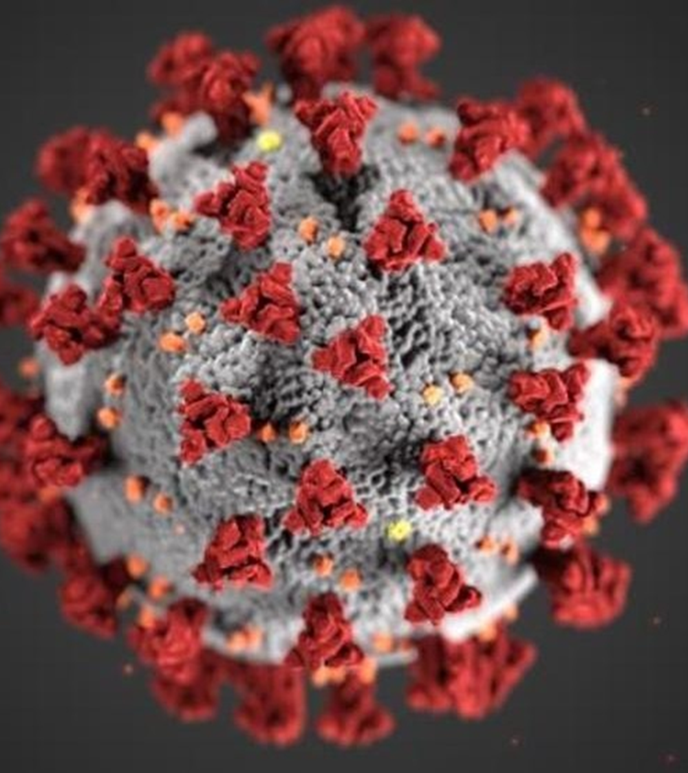 21
Hygiene and Sanitation
What are the gaps and needs to ensure proper personal hygiene and for non-healthcare essential services (EMS/Fire/Law Enforcement)?
Do you have guidance for people who do not have running water to wash hands frequently?
What is the level of personal hygiene products (e.g., hand sanitizer, soap, bleach, alcohol) available in your community?
How can these resources be augmented?
Can current supplies be shared among community partners?
Have you prioritized community members to get resources (e.g., EMS/Fire, Law Enforcement) to ensure essential services are maintained?
22
Hygiene and Sanitation
Personal Hygiene (continued)
How can community showers and laundry facilities be safely used to improve hygiene and slow the spread of the virus?
How are you reaching out to migrant and homeless populations?
What other ideas can increase community hygiene and safety?
What advice will you give about using masks and/or scarfs?
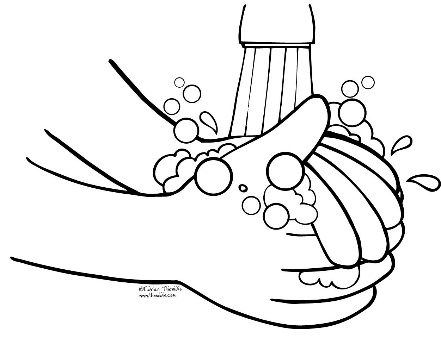 23
Hygiene and Sanitation
Environmental Cleaning
What is the level of cleaning products do you have on hand (e.g., disinfecting wipes, bleach, alcohol)
If unknown, how can this information be obtained?
If more is needed now or anticipated to be needed in the future, where can those resources be obtained and by whom?
How are the leaders and partners communicating the need for heightened environmental cleaning in:
Workplaces
Service Industries (e.g., restaurants, grocery stores)
Essential services/businesses (e.g., water treatment plants, utilities)
Transportation and delivery services (e.g., planes, trucking, train)
24
Hygiene and Sanitation
Environmental Cleaning (continued)
How and who is monitoring compliance of environmental cleaning in community common areas and essential businesses?
Can you identify any possible high-risk areas in the community that will require strict environmental cleaning?
How can the area be cleaned to protect the health of the community?
Who is responsible for communication and outreach to those high-risk areas to ensure compliance with recommendations?
25
[Speaker Notes: Personal Hygiene/Environmental Health Resources
https://www.cdc.gov/vhf/ebola/pdf/making-hand-washing-solution-bleach-hth.pdf 
https://www.cdc.gov/handwashing/pdf/hand-sanitizer-factsheet.pdf 
https://www.cdc.gov/coronavirus/2019-ncov/downloads/workplace-school-and-home-guidance.pdf]
Module 1:  Summary and Review
What were the key learnings and best practices in the module discussion?
Were there any “aha” moments/learnings from partner’s information sharing?
What recommendations does the group have for your leaders and organizations to implement to enhance mitigation and limit the spread of COVID-19?
Any follow up issues or actions for the participants?
Other comments, TTX successes, and lessons learned?
26
Module 2:  Symptomatic People in the Community who qualify for COVID-19 Testing
27
Module 2:  situation status
April 12, 2020
One or more community members contact their physician/clinic/provider with complaints of fever, cough, and shortness of breath.
At least one of the symptomatic community members have chronic medical conditions that put him/her at risk.
Testing is advised for the person(s) with chronic medical conditions
Refer to Updated Procedures for COVID-19 Testing in Alaska: Public Health Alert Notice 03/21/2020: http://dhss.alaska.gov/dph/Epi/Documents/phan/AKPHAN_20200321_COVID.pdf 
The community member is advised to immediately self-isolate and stay at home away from others.
28
[Speaker Notes: Notes: Notes: Module 2 is focused on possible/suspect cases of COVID-19 with persons exhibiting symptoms consistent with the virus.  It will include how to safely perform coronavirus specimen collection, as well as self-isolation of symptomatic individuals who are being tested. 
Customize this slide with questions relevant to your community.

Resources: Make sure these are up-to-date
Updated Procedures for COVID-19 Testing in Alaska: Public Health Alert Notice 03/21/2020: http://dhss.alaska.gov/dph/Epi/Documents/phan/AKPHAN_20200321_COVID.pdf
Alaska COVID-19 Reporting Form: http://dhss.alaska.gov/dph/Epi/id/SiteAssets/Pages/HumanCoV/COVID_SOEreportform.pdf
Alaska State Public Health Lab testing requirements: http://dhss.alaska.gov/dph/Labs/Documents/LaboratoryTests.pdf#page=23]
Community Case identification
How will the community determine if persons have symptoms and require medical screening?
Methodologies for identifying possible cases of COVID-19
Symptom hotline
Public health and/or medical provider reporting
Other
What is the process for determining the need for testing?
Who will/can make the determination in your community?
Who/where is the need for testing communicated?
Procedures for COVID-19 testing Health Alert 3/21/2020 can be found at http://dhss.alaska.gov/dph/Epi/Documents/phan/AKPHAN_20200321_COVID.pdf
What challenges does your community face to identify cases?
How can those challenges be resolved?
29
[Speaker Notes: Notes: Notes: Module 2 is focused on how to safely perform coronavirus specimen collection, as well as self-isolation of symptomatic individuals who are being tested.
Customize this slide with questions relevant to your community.

Resources: Make sure these are up-to-date
Updated Procedures for COVID-19 Testing in Alaska: Public Health Alert Notice 03/21/2020: http://dhss.alaska.gov/dph/Epi/Documents/phan/AKPHAN_20200321_COVID.pdf
Alaska COVID-19 Reporting Form: http://dhss.alaska.gov/dph/Epi/id/SiteAssets/Pages/HumanCoV/COVID_SOEreportform.pdf
Alaska State Public Health Lab testing requirements: http://dhss.alaska.gov/dph/Labs/Documents/LaboratoryTests.pdf#page=23]
Testing
Where will the specimen collection be done?
A central location?
A drive by location?
Person’s home?
Provider’s office?
Other?
If the person(s) needing testing lives in a remote location with no transportation, how can the specimen be obtained?
Do you have a process and procedure to test the person(s)?
What is the protocol for entering the specimen collection site?  (E.g., call ahead)
Will a form or MD/provider note be required to present to the testing site to document need for test?
How will this form, or documentation be provided to the person(s) being tested?
What demographic and health information will need to be obtained at the test site?
Who should take this information?
30
[Speaker Notes: Notes: Notes: Module 2 is focused on how to safely perform coronavirus specimen collection, as well as self-isolation of symptomatic individuals who are being tested.
Customize this slide with questions relevant to your community.

Resources: Make sure these are up-to-date
Updated Procedures for COVID-19 Testing in Alaska: Public Health Alert Notice 03/21/2020: http://dhss.alaska.gov/dph/Epi/Documents/phan/AKPHAN_20200321_COVID.pdf
Alaska COVID-19 Reporting Form: http://dhss.alaska.gov/dph/Epi/id/SiteAssets/Pages/HumanCoV/COVID_SOEreportform.pdf
Alaska State Public Health Lab testing requirements: http://dhss.alaska.gov/dph/Labs/Documents/LaboratoryTests.pdf#page=23]
Testing
Who will conduct the testing (nasopharyngeal swab)?
Licensed provider (e.g., RN, PA, Medical Assistant, Public Health Nurse)
Non-medical persons (trained to properly perform the test)
What healthcare provider will complete the COVID-19 Report Form can be found at: http://dhss.alaska.gov/dph/Epi/id/SiteAssets/Pages/HumanCoV/COVID_SOEreportform.pdf 
Form is faxed
Testing will be done in State Public Health Laboratory or commercial laboratories
Where can collection supplies be obtained?
Specimen Collection Supply Request Form – Alaska State Public Health Laboratories  http://dhss.alaska.gov/dph/Labs/Documents/publications/LabSupplyRequest.pdf
What are other supply chain resources available to the community??
31
[Speaker Notes: Resources:
Specimen Collection Supply Request Form – Alaska State Public Health Laboratories
http://dhss.alaska.gov/dph/Labs/Documents/publications/LabSupplyRequest.pdf 
Alaska State Virology Lab – Fairbanks Lab Request Form
https://go.dhss.ak.local/pub/home/dph/Labs/Documents/publications/FbxSupplyReq.pdf 
Commercial Lab Contact Information

State of Alaska Case Counts and Testing Data 
http://dhss.alaska.gov/dph/Epi/id/Pages/COVID-19/monitoring.aspx]
Testing
Personal Protective Equipment for Specimen Collection (PPE)
Includes:  mask (N95 or surgical), gown, gloves, face shield/goggles
What supplies of PPE does your community have access to now?
Can you obtain needed supplies from medical (hospital/clinic), public health partners, vendors?
What is the process to resupply as needed?
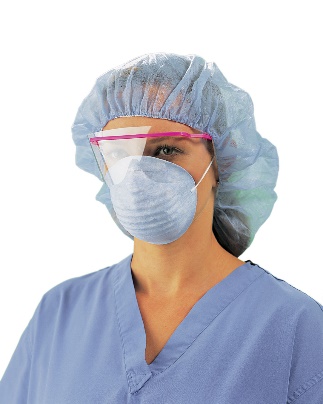 32
[Speaker Notes: Notes: Notes: Module 2 is focused on how to safely perform coronavirus specimen collection, as well as self-isolation of symptomatic individuals who are being tested.
Customize this slide with questions relevant to your community.

Resources: Make sure these are up-to-date
Updated Procedures for COVID-19 Testing in Alaska: Public Health Alert Notice 03/21/2020: http://dhss.alaska.gov/dph/Epi/Documents/phan/AKPHAN_20200321_COVID.pdf
Alaska COVID-19 Reporting Form: http://dhss.alaska.gov/dph/Epi/id/SiteAssets/Pages/HumanCoV/COVID_SOEreportform.pdf
Alaska State Public Health Lab testing requirements: http://dhss.alaska.gov/dph/Labs/Documents/LaboratoryTests.pdf#page=23]
Testing
Training for the Specimen Collector(s)
Who will provide just in time training for the specimen collector(s)?
The proper use of PPE
Specimen collection procedures
Specimen packaging for transport
Safety
Specimen Collector(S) Health Monitoring and Surveillance
Protecting the health and safety of the specimen collector(s)
Who can provide that service?
Medical screening pre-collection
Baseline health, temperature, any symptoms
Surveillance and monitoring post collection
Baseline Health, temperature, any symptoms developed
Should last for 14-21 days after collection
33
[Speaker Notes: Notes: Notes: Module 2 is focused on how to safely perform coronavirus specimen collection, as well as self-isolation of symptomatic individuals who are being tested.
Customize this slide with questions relevant to your community.

Resources: Make sure these are up-to-date
Updated Procedures for COVID-19 Testing in Alaska: Public Health Alert Notice 03/21/2020: http://dhss.alaska.gov/dph/Epi/Documents/phan/AKPHAN_20200321_COVID.pdf
Alaska COVID-19 Reporting Form: http://dhss.alaska.gov/dph/Epi/id/SiteAssets/Pages/HumanCoV/COVID_SOEreportform.pdf
Alaska State Public Health Lab testing requirements: http://dhss.alaska.gov/dph/Labs/Documents/LaboratoryTests.pdf#page=23]
Specimen transportation for testing
Who will prepare the specimens collected for transportation to the laboratory for testing?
Must meet Dept. of Transportation regulations for packaging.
Where will the specimens be sent for testing?
What are your resources within or near the community for testing?
State Public Health Laboratory
Commercial Laboratory
May have different paperwork requirements than the State Laboratory
Specimens must be received within 72 hours of collection.
Air transport resources
USPS/FedEx/UPS
Other
34
Test results
Who will receive the test results?
Who will communicate the results to the person(s) being tested?
Methods for communicating testing results
Phone
Radio (must be aware of privacy – HIPAA)
Other
How will community leaders communicate with community members about a possible/suspect COVID-19 person and self isolation?
Do you have a plan for managing fear/anxiety of the public?
Is there a plan to communicate regularly with updates when/if more cases are identified in the community?
35
Isolation of Suspected COVID-19 Community Member awaiting testing (short term)
How is the person with suspected COVID-19 isolated while awaiting the lab results?
Who will conduct the assessment?
Home isolation
Hotel or other location if home is not possible
Who is responsible for finding a location and getting the person to that location?
How will that resource (e.g., hotel) be paid?  
Other
Who will provide services to the isolated person while in isolation awaiting lab results?
Food, daily necessities (e.g., hygiene, clothing)
Welfare checks
Medical care if condition worsens
36
Module 2:  Summary and Review
What were the key learnings and best practices in the module discussion?
Were there any “aha” moments/learnings from partner’s information sharing?
What recommendations does the group have for your leaders and organizations to implement to enhance mitigation and limit the spread of COVID-19?
Any follow up issues or actions for the participants?
Other comments, TTX successes, and lessons learned?
37
Module 3:  Positive Covid-19 case(s) are in the community
38
Module 3:  situation status
April 17, 2020
Two persons in your community have laboratory confirmed/positive COVID-19 tests and will require treatment and isolation.
Case 1:  COVID-19 positive male is 68 years old and has chronic medical conditions that puts him at higher risk.
Symptoms include fever of 101 - 102 F, moderate to severe shortness of breath on exertion, headache, persistent but dry cough.
Lives with wife and grandchild (10 years old)
Home is not conducive to isolation from wife
Case 2:  COVID-19 positive male is 40 years old and healthy (currently)
Symptoms include off and on fever of 100F - 101F, dry cough, body aches, dry cough
Otherwise healthy
Lives with wife and 3 children ages 4-12
Home has space for self isolation away from family
39
[Speaker Notes: Notes: Notes: Module 2 is focused on possible/suspect cases of COVID-19 with persons exhibiting symptoms consistent with the virus.  It will include how to safely perform coronavirus specimen collection, as well as self-isolation of symptomatic individuals who are being tested. 
Customize this slide with questions relevant to your community.

Resources: Make sure these are up-to-date
Updated Procedures for COVID-19 Testing in Alaska: Public Health Alert Notice 03/21/2020: http://dhss.alaska.gov/dph/Epi/Documents/phan/AKPHAN_20200321_COVID.pdf
Alaska COVID-19 Reporting Form: http://dhss.alaska.gov/dph/Epi/id/SiteAssets/Pages/HumanCoV/COVID_SOEreportform.pdf
Alaska State Public Health Lab testing requirements: http://dhss.alaska.gov/dph/Labs/Documents/LaboratoryTests.pdf#page=23]
Isolation of confirmed COVID-19 positive Community Member (longer term)
Self isolation at home
Assessment of home situation that may make self isolation difficult/not possible
Extended family/friends living together
Elderly 
Immune compromised
Structure of the home not conducive to isolation
Sole caretaker of children or other?
Who can provide that care?
Homeless or migrant person(s)
How will you deal with the non-compliant self isolated person(s)?
Will law enforcement be involved?
40
Isolation of confirmed COVID-19 positive Community Member (longer term)
Alternate locations for self isolation
Are there other locations that can be used to isolate COVID-19 positive person(s)?
How can those locations be prepared to receive persons requiring isolation?
MOUs or agreements
Who will pay for those alternate sites?
Who will provide services to the isolated person while in isolation awaiting lab results?
Food, daily necessities (e.g., hygiene, clothing)
Welfare checks (daily temperature and condition)
Who will conduct these checks and how?
Medical care if condition worsens
Virtual social contact with loved ones/others (e.g., phone, Skype, Facetime)
If the person does not have these modalities, can the community provide them?
Other challenges or issues?
41
[Speaker Notes: Resources:
Specimen Collection Supply Request Form – Alaska State Public Health Laboratories
http://dhss.alaska.gov/dph/Labs/Documents/publications/LabSupplyRequest.pdf 
Alaska State Virology Lab – Fairbanks Lab Request Form
https://go.dhss.ak.local/pub/home/dph/Labs/Documents/publications/FbxSupplyReq.pdf 
Commercial Lab Contact Information

State of Alaska Case Counts and Testing Data 
http://dhss.alaska.gov/dph/Epi/id/Pages/COVID-19/monitoring.aspx]
Case Decision making
Case 1:  68-year-old male
What are the trigger points and who will make the decision to keep him in the community under self isolation versus transport to a hospital for higher level of care?
If decision to isolate at home (not ideal) or community, who will be responsible for:
Medical checks
Provision support (e.g., food, personal needs, OTC medications)
If decision to transport to medical facility for higher level of care due to risk:
Who will make that decision?
To what receiving hospital will you transfer him?
How will you contact the receiving hospital to take the person?
How will the person be transported?
Local Emergency Medical Services
Medevac transport
Other
What is the estimated time for transport?
If greater than a few to several hours, how will the person be cared for until transport is accomplished?
Where will the person be cared for?
42
Case Decision making
Case 1:  68-year-old male
Is PPE available for the persons transporting the male to the hospital?
How and who will train the transporters to safely use the PPE during transportation?
Should the wife and grandchild be placed into self isolation for 14 days in case of symptom development/illness?
Are there other issues and/or challenges?
How can they be resolved?
Who will be responsible for initiating and completing the activities?
What other options are available to you
43
[Speaker Notes: Resources: from the CDC
Interim Guidance for Emergency Medical Services: https://www.cdc.gov/coronavirus/2019-ncov/hcp/guidance-for-ems.html
Strategies to Optimize the Supply of PPE and Equipment: https://www.cdc.gov/coronavirus/2019-ncov/hcp/ppe-strategy/index.html]
Case Decision making
Case 2:  40-year-old male
Who will make the decision to self isolate him at home, or move him to an alternate location for isolation? 
Home assessment is conducive to isolation, he can isolate away from family in the home.  
Should the family be on 14 days of isolation in care of exposure/illness?
If decision to isolate at home, both COVID positive person and family, who will be responsible for:
Medical checks
Provision support (e.g., food, personal needs, OTC medications)
What other resources can you use to support these persons?
Local food banks
Mental health services
Telemedicine
Public Health Nurse Telephone/Skype monitoring
Laundry services
Food delivery services
44
[Speaker Notes: Notes: People who are ill with COVID-19 are not supposed to use public transportation/ride sharing/taxis. This may not be an issue in your community.
Customize this slide with local information as available. These things may be identified as gaps for the community; encourage creative solutions, involve youth if possible.]
Follow up actions
How will community leaders communicate about confirmed COVID-19 cases in the community? 
What reaction do you think the community will have?
Positive and negative impacts
What steps can you take to mitigate any negative impact and focus on the positive?
How will you conduct contact tracing for individuals exposed to the cases?
How will you conduct surveillance of contacts to identify symptomatic individuals and those at high risk (e.g., elderly, chronic medical conditions, level of exposure)
45
[Speaker Notes: Notes: Module 3 is focused on caring for the needs of individuals in the community who have received a positive test result for COVID-19.
The majority of people with COVID-19 have mild illness and do not need medical care; however, they may not be able to remain at home if there people in the household who are at risk for serious complications of COVID-19, and the individual with COVID-19 cannot self-isolate in the home. 
Customize this slide with questions relevant to your community.

Resources: from the CDC 
What To Do if You Are Sick: https://www.cdc.gov/coronavirus/2019-ncov/if-you-are-sick/steps-when-sick.html
Caring for Yourself at Home: https://www.cdc.gov/coronavirus/2019-ncov/if-you-are-sick/caring-for-yourself-at-home.html
Are You at Higher Risk for Severe Illness?: https://www.cdc.gov/coronavirus/2019-ncov/specific-groups/high-risk-complications.html
Caring for Someone at Home: https://www.cdc.gov/coronavirus/2019-ncov/if-you-are-sick/care-for-someone.html]
Other issues and challenges
How will you communicate with leaders of other communities and the State Department of Public Health?
Are there any other issues or challenges facing your community in this scenario?
46
Module 3:  Summary and Review
What were the key learnings and best practices in the module discussion?
Were there any “aha” moments/learnings from partner’s information sharing?
What recommendations does the group have for your leaders and organizations to implement to enhance mitigation and limit the spread of COVID-19?
Any follow up issues or actions for the participants?
Other comments, TTX successes, and lessons learned?
47
Module 4:  Community-wide spread
48
Community-wide spread
March 27, 2020
Governor Mike Dunleavy issued a mandate “Social Distancing” 
Mandate restricts the movement of individuals within the State of Alaska in order to prevent, slow, and otherwise disrupt the spread of the virus that causes COVID-19.
Mandate in effect March 28, 2020 at 5 PM and in effect until April 11, 2020
“Increasing concern for new cases of COVID-19 being transmitted via community spread within the state…”
49
Imposing social distancing
Does your community understand the definition of Social Distancing and do they understand specifically what the governor has directed?
How can you enhance the understanding and therefore compliance?
Has your community been conducting social distancing since March 27,2020?
Yes!
Have community members been compliant with maintaining social distancing and limiting movement?
What can be done with non-compliant individuals or groups?
What are the top three challenges to the community due to social distancing?
For each challenge, how can those challenges be mitigated or reduced?
How can community leaders communicate effectively to members about the importance of the measures to limit spread of the illness?
How can community leaders support businesses and essential services to provide critical needs to your community members?
50
Imposing social distancing
Has your community been conducting social distancing since March 27,2020?
No.  
How can community leaders communicate effectively to members about the importance of the restrictions and measures?
What is the most effective way to reach the community?
Who is the most effective and influential person(s) in the community to convey the message?
Are there informal leaders in the community that can convey the message?
What other measures can you employ to increase compliance?
51
Surge of COVID-19 Cases
We must anticipate an increase in cases community-wide!
What groups, populations, or areas in the community might be impacted more than others?
Vulnerable to severe illness
Impacted socially or economically
Those with access and functional needs
Homebound
Group homes/skilled nursing facilities
Persons that travel within the state frequently
Others
52
Surge of COVID-19 Cases
What proactive measures can be taken to decrease the risk to those populations?
Strong communications, leaders modeling the social distancing
Scale measures up or down, depending on the evolving local situation
Take measures to ensure the safety and social well-being of the community
Mental health measures
Virtual connectivity versus total isolation
Activate Emergency Operations Plans early!
Work closely with local and state public health officials
53
[Speaker Notes: Resource:  https://www.cdc.gov/coronavirus/2019-ncov/downloads/community-mitigation-strategy.pdf]
Surge of COVID-19 Cases
How will surveillance be increased in the community?
Who is responsible for identifying and reporting suspected cases?
How and who will contact tracing be done for ill individuals and COVID-19 positive cases?
How will individuals in very remote locations be evaluated?
Phone
Skype
Telemedicine
Other
If self isolation is not possible, what alternate facilities can be used to cohort ill individuals?
54
[Speaker Notes: Resource:  https://www.cdc.gov/coronavirus/2019-ncov/downloads/community-mitigation-strategy.pdf]
Surge of COVID-19 Cases
Where will persons developing symptoms be directed for evaluation and possible testing?
Refer to Module 2 for testing considerations.
How will persons that need higher levels of care (e.g., hospitalization) be identified?
Who will make that decision when there are large numbers of ill persons?
Do you have a hospital nearby that has agreed to receive your high risk cases?
How can an agreement be put into place ASAP?
Can transport considerations be pre-arranged and agreed upon?
55
[Speaker Notes: Resource:  https://www.cdc.gov/coronavirus/2019-ncov/downloads/community-mitigation-strategy.pdf]
Surge of COVID-19 Cases
How will critical resources be obtained, and the supply maintained?
Food and consumable items (e.g., soap, toilet paper)
Medications
Gas and oil
Personal protective equipment
Other critical supplies
How will those supplies be paid for?
Community leaders may need to come together to determine priorities and resource allocations.
Will you activate an Emergency Operations Center or Incident Command System?
Identify what leaders will be involved in decision making
How will those priorities be communicated to the community?
56
[Speaker Notes: Resource:  https://www.cdc.gov/coronavirus/2019-ncov/downloads/community-mitigation-strategy.pdf]
Surge of COVID-19 Cases
What other issues and challenges will your community face with a surge of ill persons?
57
[Speaker Notes: Resource:  https://www.cdc.gov/coronavirus/2019-ncov/downloads/community-mitigation-strategy.pdf]
Module 4:  Summary and Review
What were the key learnings and best practices in the module discussion?
Were there any “aha” moments/learnings from partner’s information sharing?
What recommendations does the group have for your leaders and organizations to implement to enhance mitigation and limit the spread of COVID-19?
Any follow up issues or actions for the participants?
Other comments, TTX successes, and lessons learned?
58
Module 5:  Fatality management
59
Fatality Management
COVID-19 is a new disease and we are still learning how it spreads. 
People should consider not touching the body of someone who has died of COVID-19. 
AVOID kissing, washing, and shrouding
If washing the body or shrouding are important religious or cultural practices, families are encouraged to work with their community cultural and religious leaders and funeral home staff on how to reduce their exposure as much as possible. 
Personal protective equipment should be worn
Touching, such as holding the hand or hugging have a less chance of the spreading the virus.
From CDC Recommendations
60
[Speaker Notes: Resource:  https://www.cdc.gov/coronavirus/2019-ncov/hcp/guidance-postmortem-specimens.html]
Fatality Management
Guidelines for Medical Examiners, Coroners can be found at https://www.cdc.gov/mmwr/preview/mmwrhtml/rr5308a1.htm and https://www.cdc.gov/coronavirus/2019-ncov/hcp/guidance-postmortem-specimens.html#autopsy 
Guidelines for Funeral Homes can be found at https://nfda.org/covid-19/funeral-home-owners
61
Fatality Management
Who in your community has responsibility and/or authority to handle the bodies of deceased individuals?
If someone dies in your community with suspect or confirmed COVID-19
How and where will the bodies be stored?
Refrigerated areas
Security considerations
Monitoring of the area
Will a Medical Examiner/Coroner be needed?
Are there religious or cultural practices that need to be considered in handling the deceased?
Transportation of the deceased
How will the body be transported?
Is there a funeral home nearby?
If not, what options are there for handling of the body?
Is there adequate PPE and cadaver/postmortem bags for handling and transporting the deceased? 
How will the transportation vehicles be cleaned?
62
[Speaker Notes: Resource:  https://www.cdc.gov/coronavirus/2019-ncov/hcp/guidance-postmortem-specimens.html]
Fatality Management
How and by whom will the death(s) be communicated to the community?
Privacy considerations
What impact will the death(s) have on your community?
What can be done to lessen the impact?
What mental health services are available for the family, friends, community?
What if the person(s) dies outside of the community?
How would the body(ies) be returned to the community for services?
What impact and considerations would be necessary for this scenario?
63
[Speaker Notes: Notes: Module 5 is focused on how to manage a fatality in the community. 
Customize this slide with questions relevant to your community.

Resources: from the CDC
Interim Infection Prevention and Control Recommendations: https://www.cdc.gov/coronavirus/2019-ncov/infection-control/control-recommendations.html
Cleaning EMS Transport Vehicles after Transporting a PUI or Patient with Confirmed COVID-19: https://www.cdc.gov/coronavirus/2019-ncov/hcp/guidance-for-ems.html]
Fatality Management
If a large number of fatalities, what community remembrances/life celebrations could be convened?
During social distancing conditions?
Once distancing restrictions are lifted?
How can leaders share information, assure the community, foster trust?

What other issues and challenges will you face?
How will community leaders care for themselves during these stressful times?
64
[Speaker Notes: Notes: Module 5 is focused on how to manage a fatality in the community. 
Customize this slide with questions relevant to your community.

Resources: from the CDC
Interim Infection Prevention and Control Recommendations: https://www.cdc.gov/coronavirus/2019-ncov/infection-control/control-recommendations.html
Cleaning EMS Transport Vehicles after Transporting a PUI or Patient with Confirmed COVID-19: https://www.cdc.gov/coronavirus/2019-ncov/hcp/guidance-for-ems.html]
Module 5:  Summary and Review
What were the key learnings and best practices in the module discussion?
Were there any “aha” moments/learnings from partner’s information sharing?
What recommendations does the group have for your leaders and organizations to implement to enhance mitigation and limit the spread of COVID-19?
Any follow up issues or actions for the participants?
Other comments, TTX successes, and lessons learned?
65
Module 6:  after action discussion
66
After Action Discussion
What are the key learnings and recommendations identified?
How can these recommendations be communicated to community leaders and officials?
Are guidance documents, policies, procedures, health alerts needed to formalize recommendations?
Who will be responsible for following up on the recommendations for implementation?
What are the possible costs to the community to implement the recommendations?
What is the cost if you don’t???
67
After Action Discussion
Is there a mechanism to evaluate the effectiveness of measures and recommendations employed post pandemic?
How can emergency plans be updated to reflect the successes and lessons learned?
68
TTX Evaluation
Discuss the conduct of the TTX
Were the right people in the room?
Who was missing?
How can the information be communicated to them?
Did the TTX provide a roadmap for discussion of key issues?
Did you have any “aha” moments during the tabletop that stimulated discussion and problem solving?
What was successful?
What could have been improved?
69
Follow up and next steps
70
Follow up and Next Steps
Identify Strengths and Best Practices
Identify and prioritize gaps and resource needs
Identify who will manage immediate needs and local process for making resource requests
Local or Regional Emergency Operation Center (EOC)
State Emergency Operations Center (SEOC)
Complete a summary report of the Exercise, including all identified strengths, best practices, gaps and resource needs
Communicate findings with the community and local/state public health.
Should another TTX be conducted?
71
[Speaker Notes: Notes: Need to determine who will create this report, and who will receive the report. We want to make sure the community knows where this information is going, and that their needs will be addressed.]
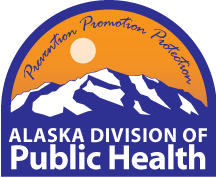 Alaska Department of Public Health
Section of Public Health Nursing
For assistance and follow up, please contact
XXXXX